TEMA 8:
CRISIS Y 
CONFLICTOS
PERSONALES
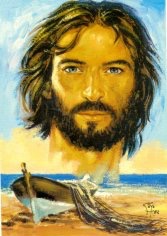 EJE I
FORMACIÓN  HUMANA
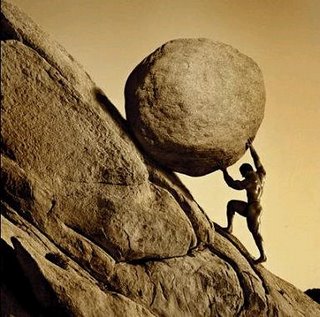 1
PERSONA
CRISIS
CONFLICTO
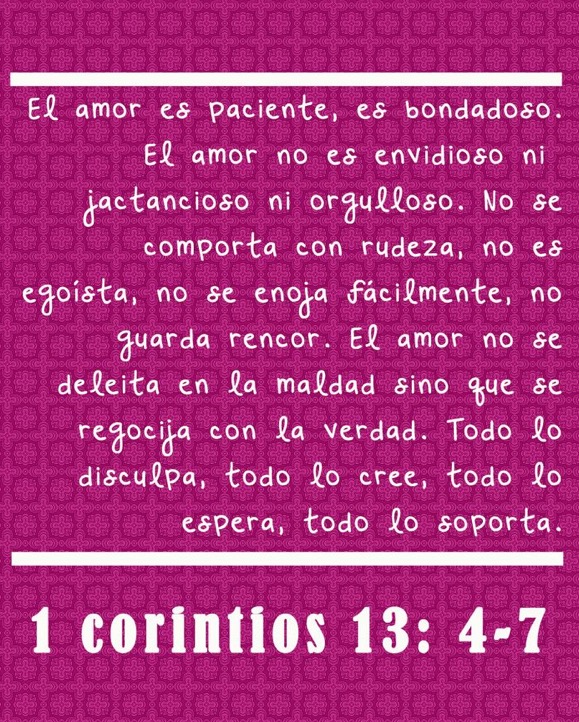 En las crisis y conflictos las personas a menudo oscilan entre diversos tipos de procesos incluyendo: 
desorientación, 
desencuentros serios, 
turbulencias afectivas, 
esfuerzos para resolver la situación.
Hasta el encuentro de posibilidades
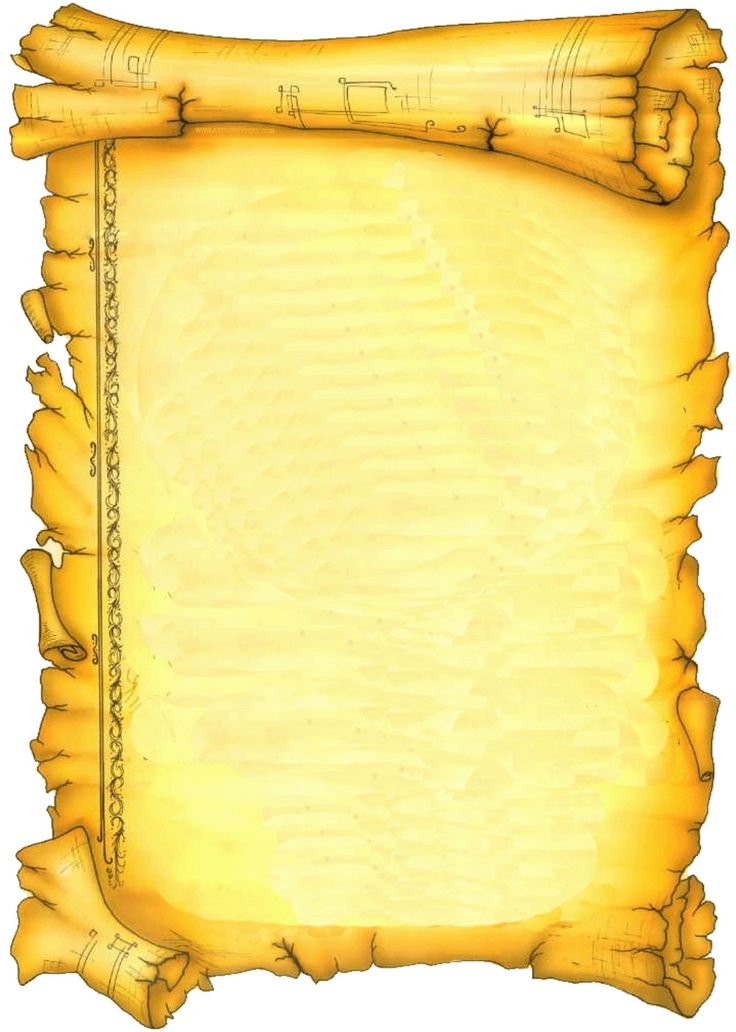 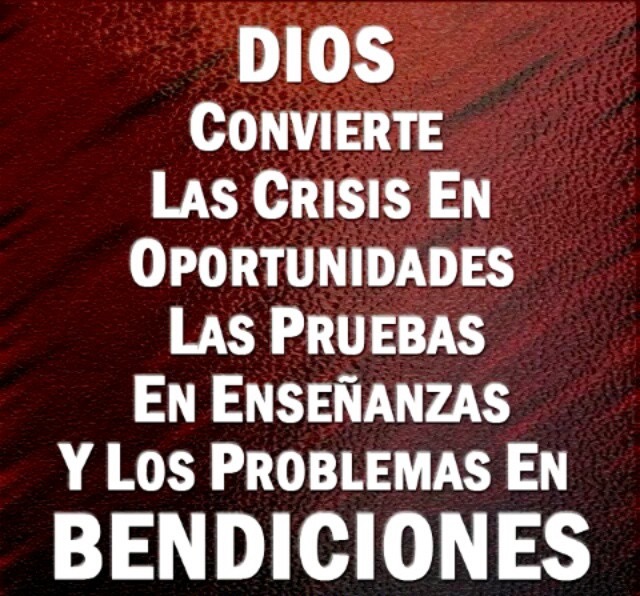 Las crisis y conflictos pueden convertirse en «alternativas» u opciones para el crecimiento personal cuando: 
1º son afrontadas del modo y en los tiempos adecuados, 
2º se dan las condiciones para una reconsideración definida, 
3º la comunicación se genera y se ponen en acto soluciones viables, 
4º las emociones pueden ser orientadas hacia fines productivos.
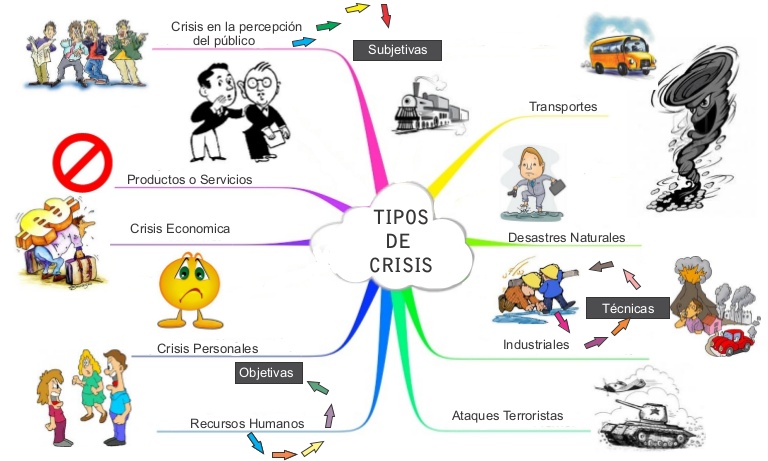 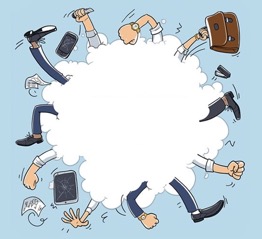 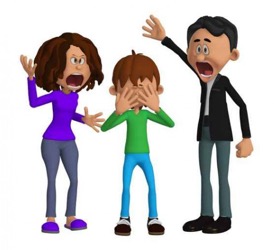 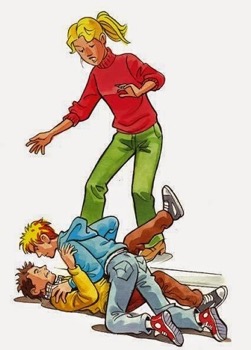 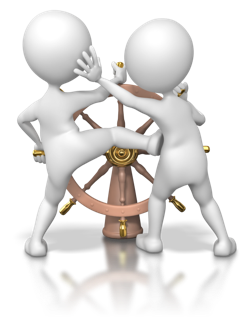 FUENTES
DE
CONFLICTOS
FORMAS DE CONFLICTO:
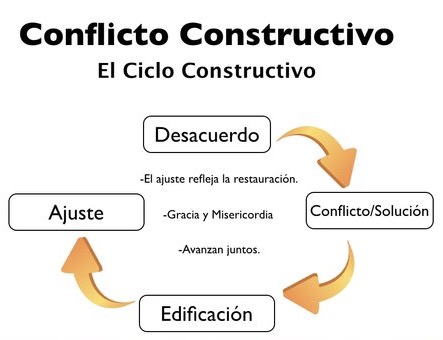 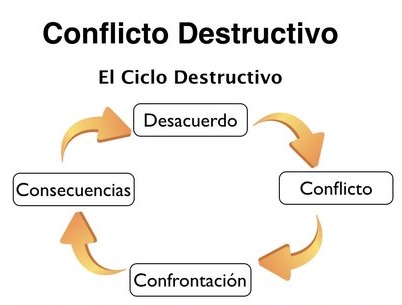 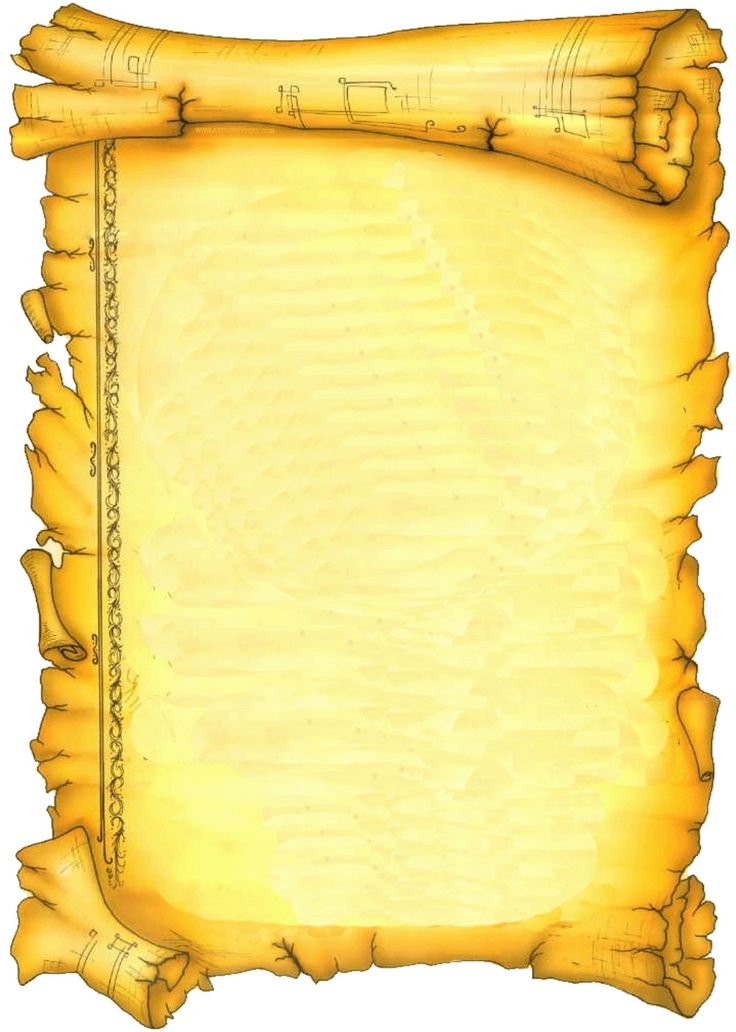 PARA QUE UN CONFLICTO SEA CONSTRUCTIVO O FUNCIONAL LAS PARTES QUE INTERVIENEN DEBEN:
1. Creer que las personas pueden cambiar.
2. Creer que lo inaceptable es permitir que el conflicto se mantenga sin resolver.
3. Creer que sus puntos sobre el conflicto puede ser distorsionados o incompletos y, por tanto, es importante conocer el punto de vista del otro. (El conflicto implica aprendizaje, experiencia, cuestionamiento y cambio)
4. Tener la voluntad de encontrar una solución que concilie los intereses de ambos. (La importancia de estimular la empatía).
¿QUÉ HACER CUANDO NOS TOCA PARTICIPAR EN UN CONFLICTO?
1. Evitar enojarse y expresar los sentimientos. Santiago 1,19-20
2. Comunicación clara y sencilla.	
3. Hacer planteamientos positivos y facilitar que otros lo hagan. Efesios 4,31
4. Hablar sobre las causas subyacentes en el conflicto e intentar entenderlas.
5. Ser transparente.
6. Trabajar con los asuntos, no con las personas. Levítico 19,18
7. Evitar traer conductas y situaciones pasadas que nada tienen que ver con la situación actual. Efesios 4,29
8. Retroalimentar honradamente.
9. Luchar porque todos salgan ganando.
10. No juzgar. Lucas 6,37
11. No considerarse superior y promover igualdad.
12. No marginar al otro. Mateo 20,16
13. No centrarse en el control sino en el problema. Colosenses 3,12
14. Mostrar empatía.
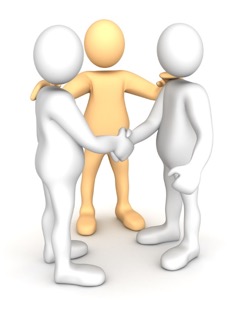 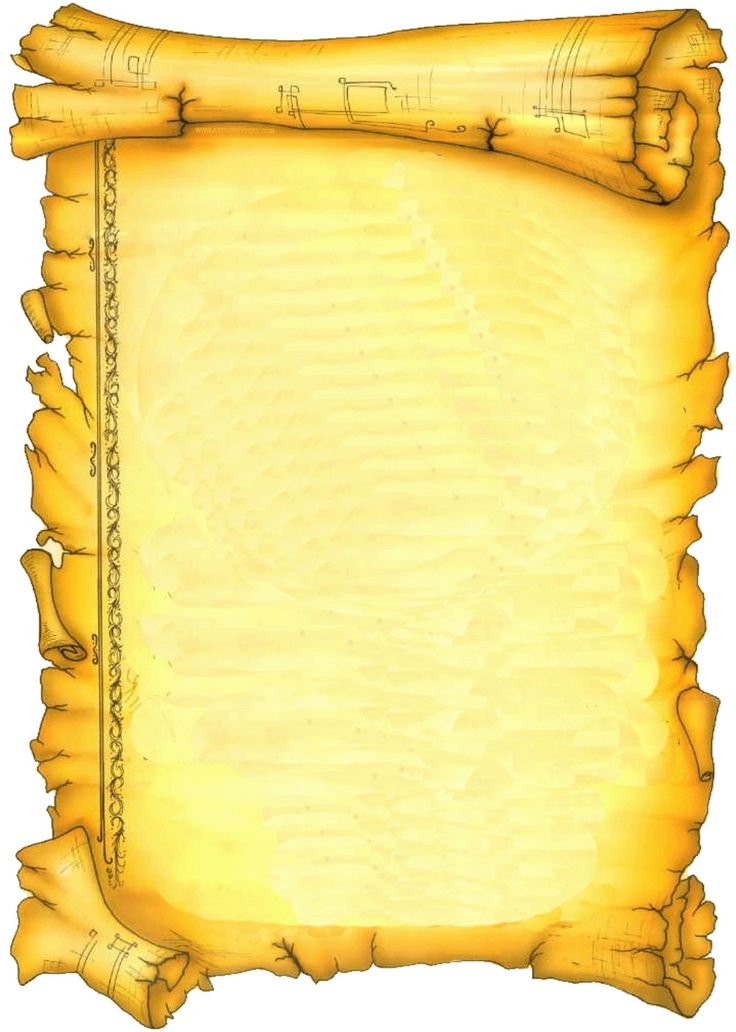 EJERCICIO PRÁCTICO PARA REFLEXIONAR

Con las siguientes palabras haga una composición que  lleve a una buena solución de conflictos:
 
Trabajemos	progreso	  angustia	      fracaso	
Pereza		bendición	     rutina           amigo
   
Vida			personas	    perdón         cambiar

______________________________________________________________________________________________________________